Skúmame elektrické vlastnosti látok. Elektrický náboj.
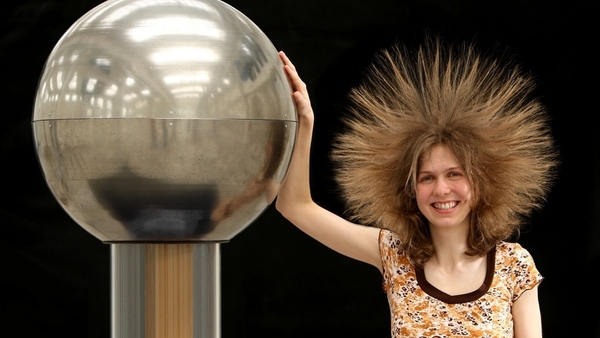 Zelektrizovanie naše každodenné:
Češeme si vlasy
„kopne“ nás kľučka, kamarát, ...
Pokúšame sa odhodiť mikroténovú rukavicu po nákupe pečiva 
.......
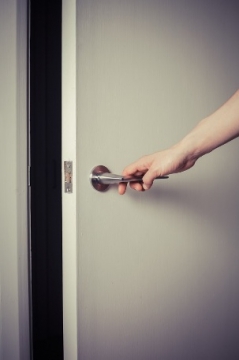 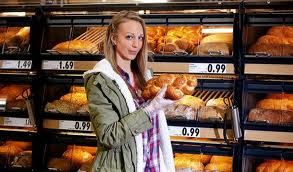 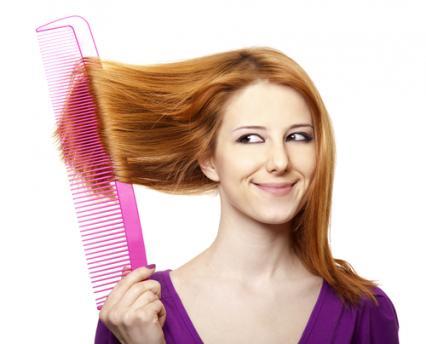 Zelektrizovanie
Telesá okolo nás môžeme zelektrizovať trením. (mikroténový pásik, balón, pravítko, hrebeň,...)
Pri trení týchto telies dochádza medzi nimi k presunu elektrónov z jedného telesa na druhé.
Zelektrizované teleso je elektricky nabité, má elektrický náboj.
Opakujeme:
Atóm je základná stavebná častica látky.     Jeho zloženie:
Atómové jadro:	- protóny p+ – častice  					   s kladným nábojom
				 - neutróny n0 – častice  				   bez elektrického náboja
Elektrónový obal: - elektróny e-- - častice  			             so záporným elektrickým 
                           nábojom

Každý atóm je navonok elektricky neutrálny!
Elektrický náboj
Zelektrizované teleso môže mať:
Kladný elektrický náboj
Záporný elektrický náboj
Zelektrizované telesá pôsobia na seba elektrickou silou. Tá môže byť :
Príťažlivá medzi nesúhlasnými nábojmi

Odpudivá medzi súhlasnými nábojmi
+
-
+
-
+
-
-
-
+
+
Elektrický náboj ako fyzikálna veličina
Elektrický náboj je fyzikálna veličina, označuje sa Q a jeho základnou jednotkou je coulomb (kulomb), označenie C.
Existuje najmenší možný elektrický náboj - elementárny elektrický náboj.
Má ho: 
jeden elektrón (záporný elementárny elektrický náboj)
-   jeden protón (kladný elementárny elektrický náboj)
Elementárny elektrický náboj je veľmi malý: 
e = 1,602⋅10–19 C (náboj protónu)
Pozn.: náboj elektrónu je rovnaký, len záporný.

Platí: 1C = 6 · 1018 e 

1 C je veľký elektrický náboj, preto sa používa menšia jednotka mikrocoulomb, označenie μC.

Platí: 1 μC = 0,000 001 C